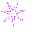 BÀI 11
TIẾT 22
ĐỊNH DẠNG VĂN BẢN
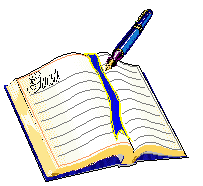 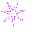 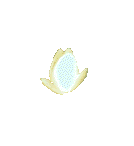 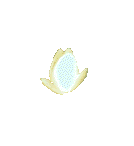 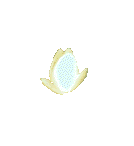 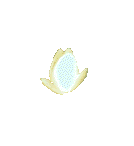 2
Định dạng văn bản và in
BÀI 11:
ĐỊNH DẠNG VĂN BẢN
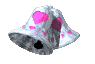 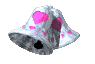 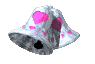 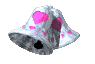 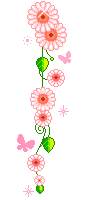 Phần mềm soạn thảo văn bản
1
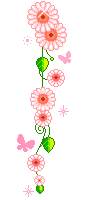 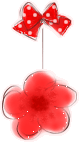 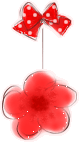 Bài 11. ĐỊNH DẠNG VĂN BẢN
1. Phần mềm soạn thảo văn bản
Bài 11. ĐỊNH DẠNG VĂN BẢN
1. Phần mềm soạn thảo văn bản
Tạo và định dạng văn bản
Chức năng cơ bản của phần mềm soạn thảo văn bản là gì?
Biên tập, chỉnh sửa nội dung
Lưu trữ văn bản
In văn bản
PHIẾU HỌC TẬP SỐ 1
Tên nhóm:…………..
Yêu cầu: Em hãy khoanh tròn vào những chức năng của phần mềm soạn thảo văn bản mà em sẽ sử dụng để tạo nội dung cuốn sổ lưu niệm.
Bài 11. ĐỊNH DẠNG VĂN BẢN
1. Phần mềm soạn thảo văn bản
2. Định dạng văn bản và in
- Định dạng văn bản
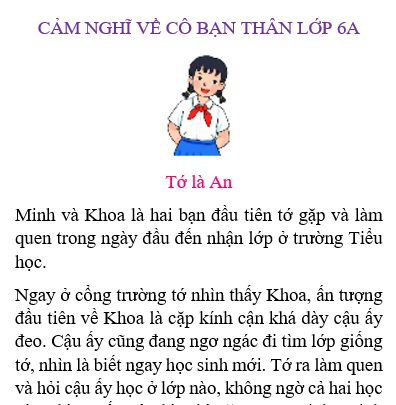 Câu 1: Đây là khoảng cách gì?
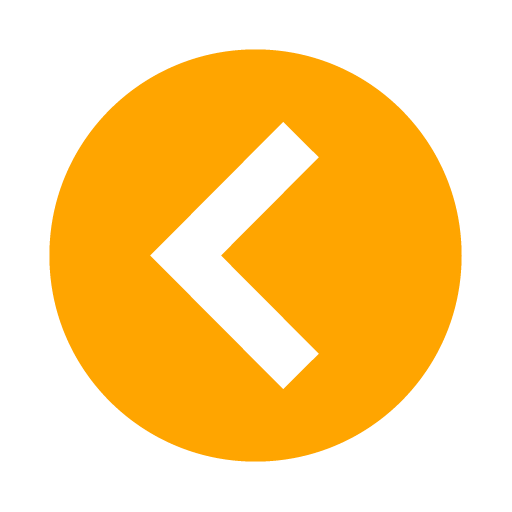 Khoảng cách giữa hai đoạn văn
Câu 2: Nút lệnh bên dùng để làm gì?
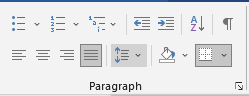 Đặt khoảng cách giữa các dòng trong đoạn, giữa các đoạn
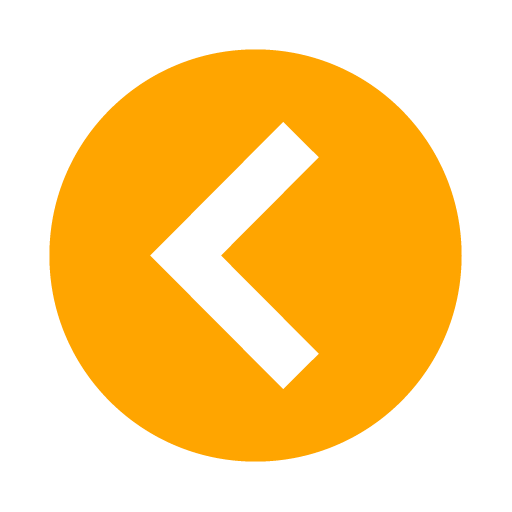 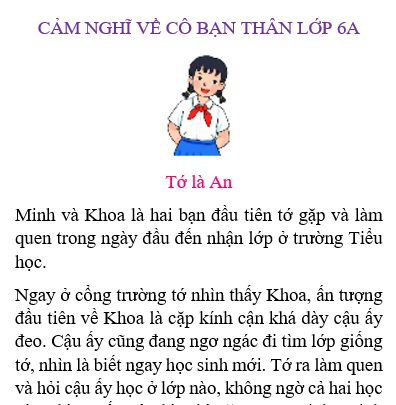 Câu 3: Những nội dung trên được căn lề gì?
Căn giữa
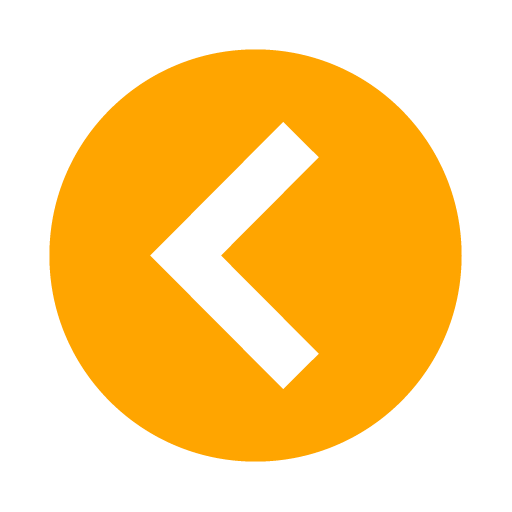 Câu 4: Nút lệnh bên thực hiện thao tác nào?
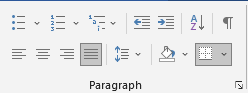 Căn thẳng hai lề
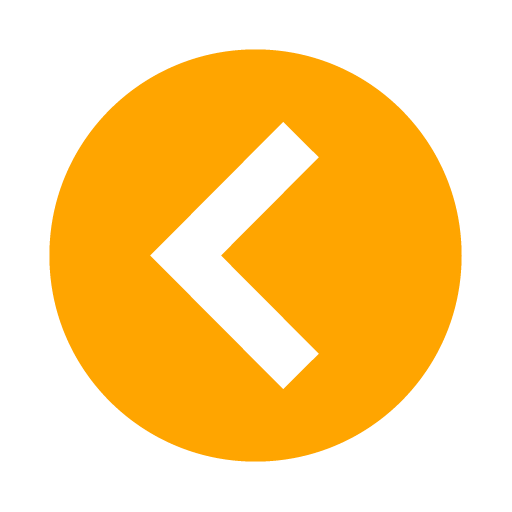 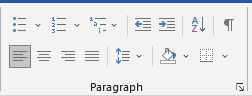 Câu 5: Nút lệnh bên thực hiện thao tác nào?
Căn thẳng lề trái
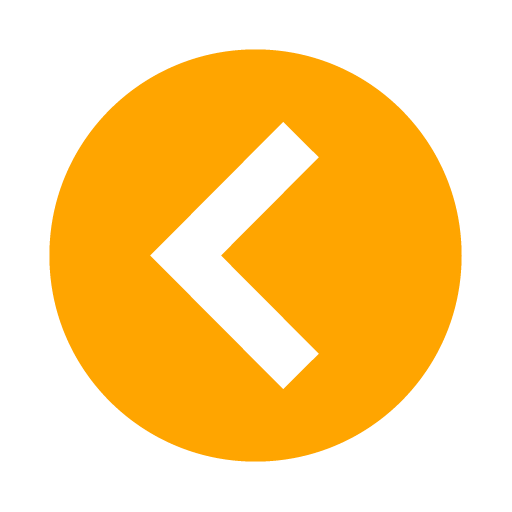 Câu 1: Nút lệnh bên thực hiện thao tác nào?
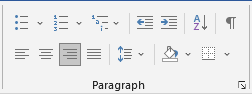 Căn thẳng lề phải
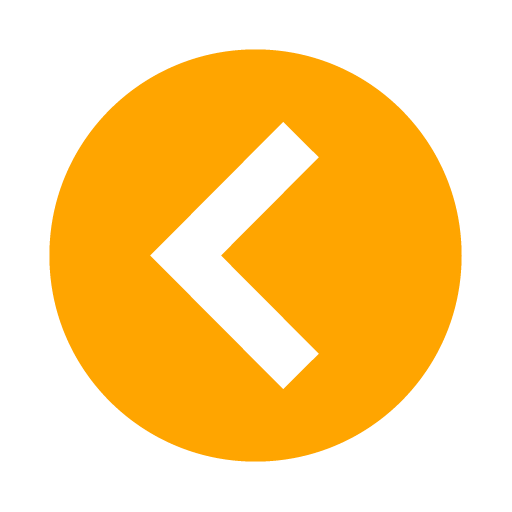 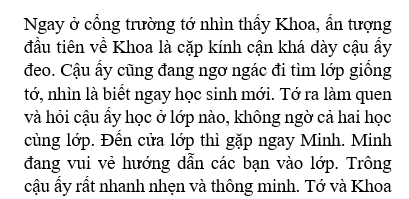 Câu 2: Đoạn văn trên được căn lề nào?
Căn thẳng hai lề
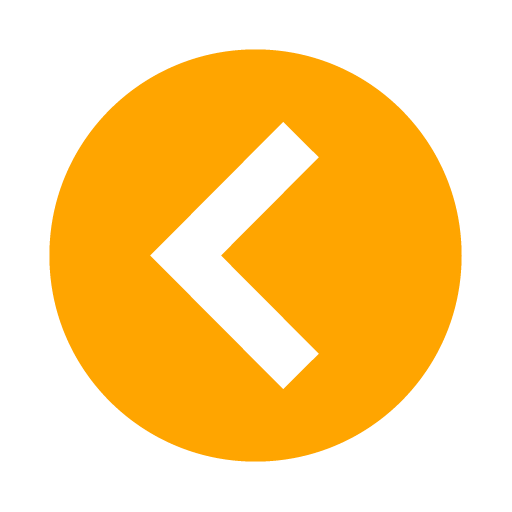 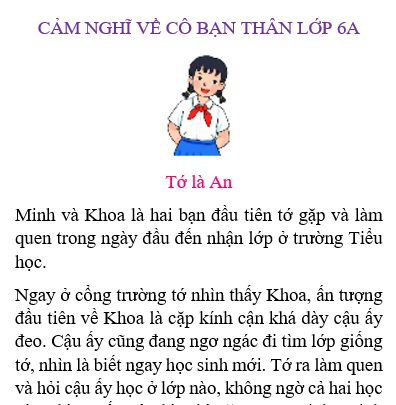 Câu 3: Đây là khoảng cách gì?
Khoảng cách giữa các dòng trong đoạn văn
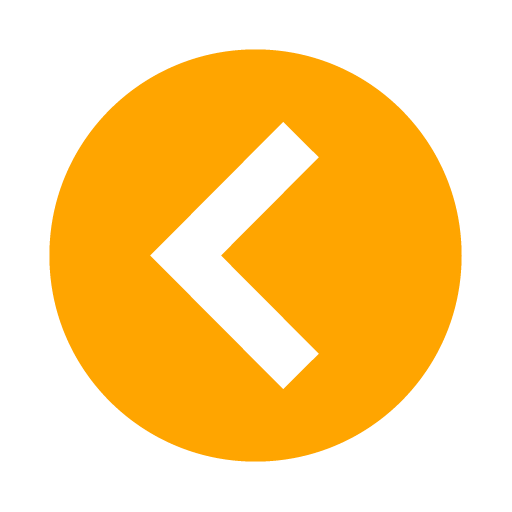 Câu 4: Nút lệnh bên thực hiện thao tác nào?
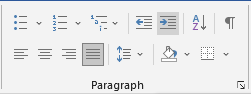 Tăng mứt thụt lề trái
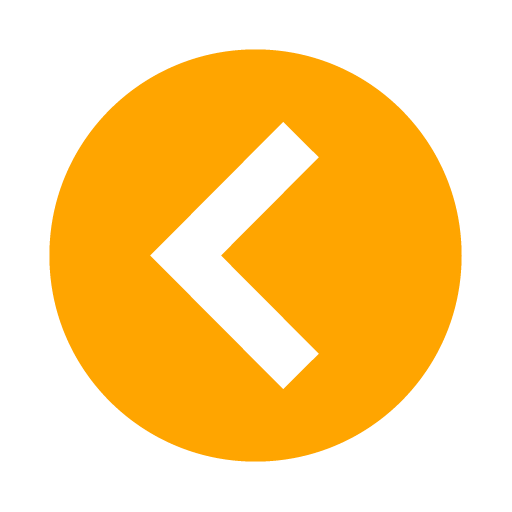 Câu 5: Nút lệnh bên thực hiện thao tác nào?
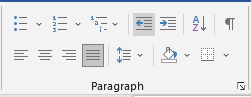 Giảm mứt thụt lề trái
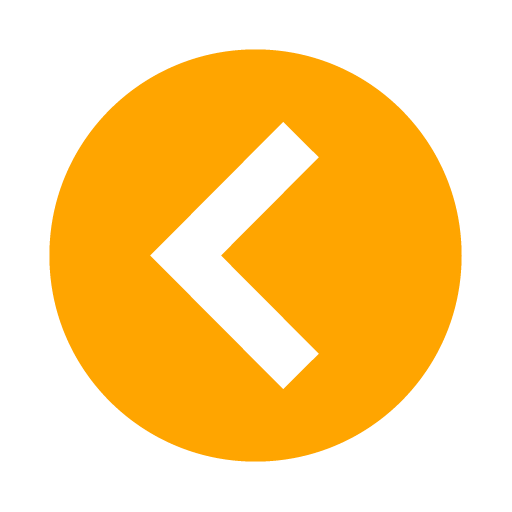 QUAN SÁT 2 VĂN BẢN SAU
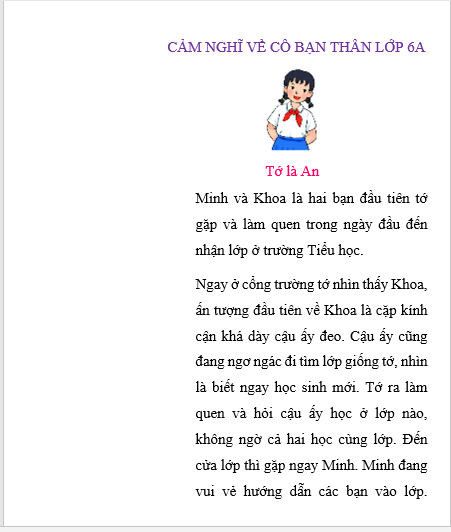 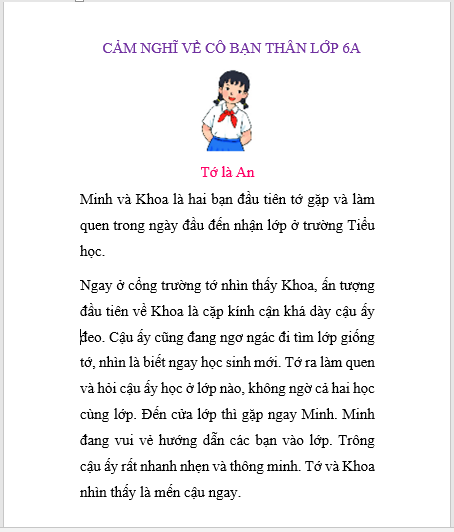 Không hợp lí
Hợp lí hơn
Văn bản 1
Văn bản 2
Đầu trang
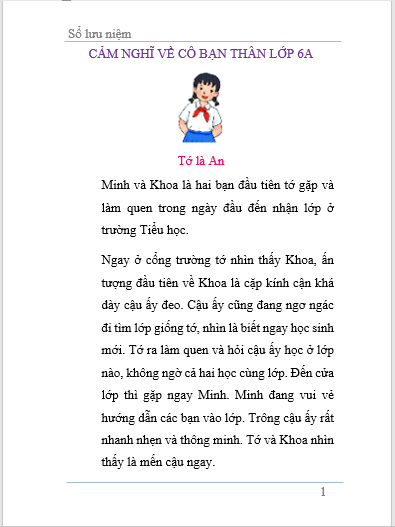 Số trang
Lề trên (Top)
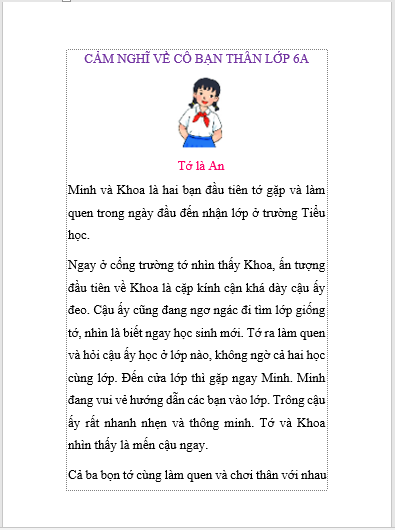 Lề phải
(Right)
Lề trái
(Left)
Lề dưới (Bottom)
Quan sát 2 văn bản bên dưới và cho biết hướng trang của từng văn bản?
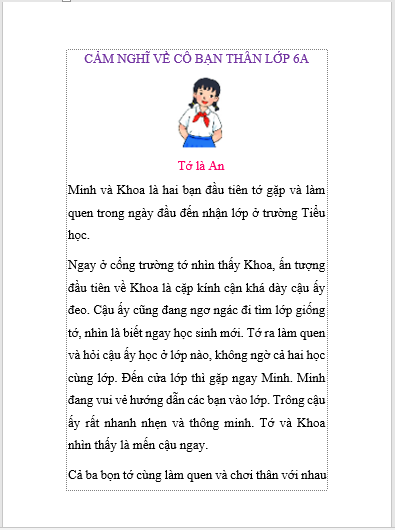 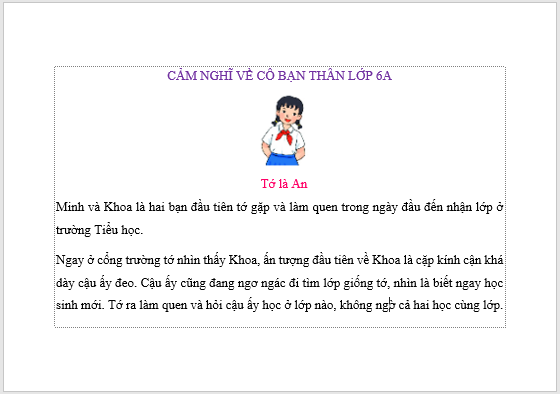 Hướng trang nằm ngang
Văn bản 2
Hướng trang đứng
Văn bản 1
Tiết học đến đây là kết thúc !